Birinci Basamakta Tiroid Hastalıklarına Yaklaşım
Dr Rahman Kuri
Sunum Planı
Tiroid bezi ve hormonları
Riskli bireyler ve tarama önerisi
Tiroid muayenesi
Hipotiroidi-Hipertiroidi
-Nedenler
-Şikayet ve Bulgular
-Tanı
-Tedavi
-Takip
Tiroid Bezi
Tiroid bezi;
boynun orta hattında, 
krikotiroid kıkırdağın altında yer alan, 
kelebek şeklinde, 
25 gram ağırlığında olmasına rağmen salgıladığı hormonlar ile büyüme ve gelişmede temel rol oynayan bir endokrin bezdir.
Hormonları
Tiroksin (T4);
Tiriiyodotironin (T3); 
T4 hormonunda 4 tane iyot atomu, T3’te ise 3 tane iyot atomu vardır. 
Hücre içinde T3 hormonu etkili olduğundan T4 hücreye girmeden önce T3’e dönüşür.
T4 ve T3 hormonları metabolizmanın hızını kontrol ederler.
Tiroid hastalıklarında hormon değerleri normal, yüksek ya da düşük olarak ölçülebilir.
Kontrol
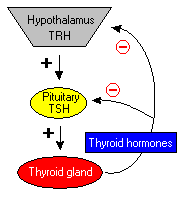 Riskli Bireyler
İyod eksikliği olan bölgede yaşayan veya yeterli iyod almayanlarda 
Ailesinde tiroid hastalığı olanlarda 
Diabetes mellitus, romatoid artrit ve persiniyöz anemisi olanlarda 
Gebe kadınlar ve yeni anne olanlarda 
60 yaşın üzerindeki kadınlarda 
70 yaşın üzerindeki erkeklerde 
Kanser nedeniyle baş ve boyuna radyoterapi yapılanlarda 
Bazı ilaçları kullananlar (lityum, amiodaron ve interferon gibi).
Tarama
35 yaș üstü kișilerde her 5 yılda bir TSH ölçülmelidir.
Tiroid fonksiyonlarını değerlendirmede ilk yapılacak testler TSH ve sT4 olmalıdır;
      -TSH üst sınırı yașa göre;
Sağlıklı genç popülasyonda: 4 mIU/L
70–79 yaș arası: 6 mIU/L
80 yaș üzeri: 7,5 mIU/L
Gebelik planlayanlarda ve gebelerde: 2,5 mIU/L
TEMD-2014 Önerisi
Tiroid tarama testi olarak 3. veya 4. jenerasyon (ultrasensitif) TSH ölçümü yeterlidir.
TSH’nin üst sınırını 4 mIU/L olarak almak gerekir.
Gebelik planlayan kadınlarda TSH’nin üst sınırı 2,5 mIU/L olarak hedeflenmelidir.
Gebelikte sT4 ve/veya total T4 bakılmalıdır. sT4, ölçüm hatalarına açık olduğu için total T4 ölçümü tercih edilmelidir.
 Tiroid hastalığı olan veya tiroid hastalığı mevcudiyetinden klinik ve laboratuvar olarak çok kuvvetle șüphe edilen hastalarda TSH, serbest T4 ve total T3 (veya serbest T3) en az bir kez bakılmalıdır.
 Primer hipotiroidi takibinde TSH kullanılmalıdır.
 Sekonder hipotiroidi takibinde serbest T4 ölçülmelidir. Sekonder hipotiroidide replasman yapılırken TSH ölçümleri takipte yararlı değildir.
Tiroid Muayenesi
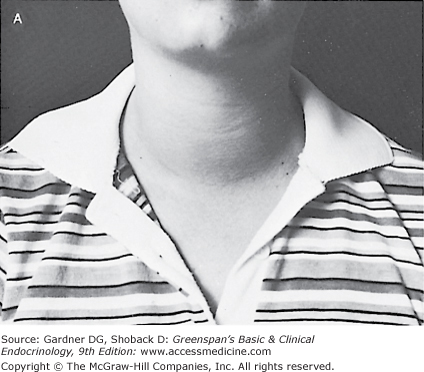 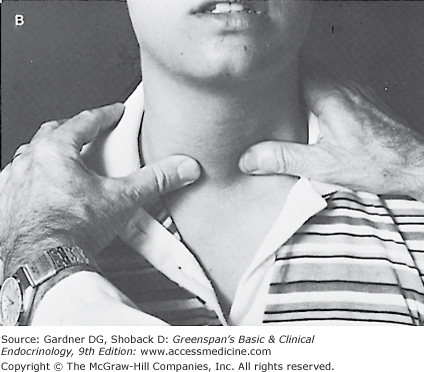 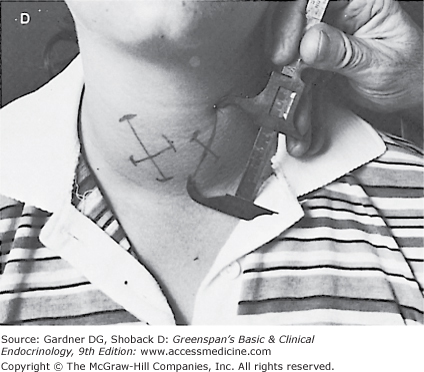 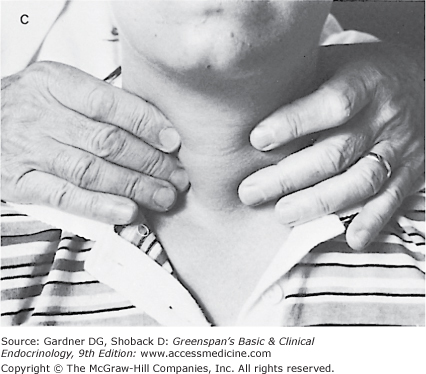 Tiroid Muayenesi
Boyut 
Kıvam 
Homojenite
Hassasiyet
Kitle
Yapışıklık
Thrill
Trakeal deviasyon
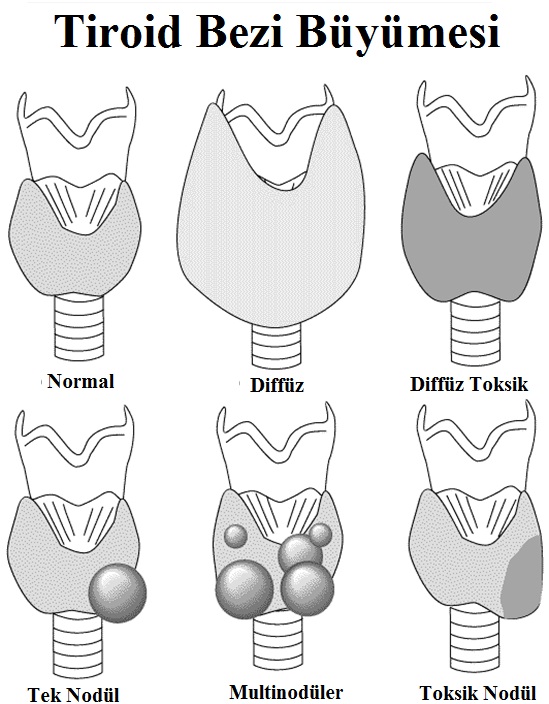 Malignite?
Çocukta nodüler guatr varsa
Ailede tiroid kanseri öyküsü varsa
Radyasyon hikayesi varsa
Kitle çok hızlı büyüyorsa
Sert, fikse kitle varsa
Ses kısıklığı varsa
Servikal lenf bezi palpe ediliyorsa
Hipotiroidi
Epidemiyoloji;

Subklinik NHANES III % 4.3 (TURDEP II % 3.5)


Aşikar (klinik) % <1-2, NHANES % 0.3 (TURDEP II % 1.1)
Hipotiroidi
Primer;
-Otoimmün: Hashimoto (atrofik)
-İyatrojenik: RAI, tiroidektomi, radyasyon
-İlaçlar: İyot, amiadaron, lityum, antitiroidler, interferon
-Konjenital: Agenezi, dishormonogenez, TSHR mutasyonu
-İyot eksikliği
-İnfiltratif: Amiloidoz, sarkoidoz, hemokromatozis, Riedel tiroidit
Geçici;
-Sessiz tiroidit, subakut tiroidit, T4 tedavisinin kesilmesi
Sekonder;
-Hipopitüitarizm, Hipofiz nekrozu (Sheehan sendromu)
Bulguları
Halsizlik, güçsüzlük, kolay yorulma 
Üşüme, soğuğa tahammülsüzlük 
Seste kısıklık ve kalınlaşma 
El, yüz ve bacaklarda şişlik 
Göz etrafında şişlik 
Ciltte kuruma, kabalaşma veya kalınlaşma 
Saçlarda dökülme 
Kas krampları 
Depresyon, uyku bozukluğu, uyku hali 
Kabızlık 
Kadınlarda adet bozukluğu 
Kilo alma 
Hafızanın zayıflaması, hatırlamada zorluk 
Nabız sayısında azalma 
Hareketlerde yavaşlama 
Terlemede azalma
Fizik Muayene
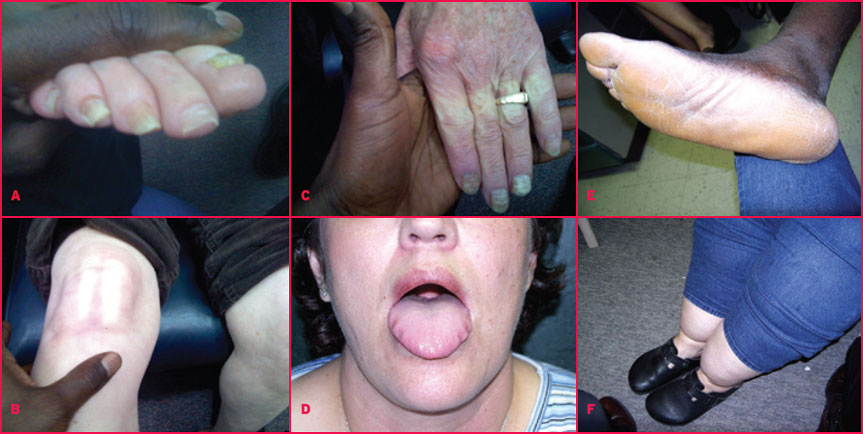 Fizik Muayene
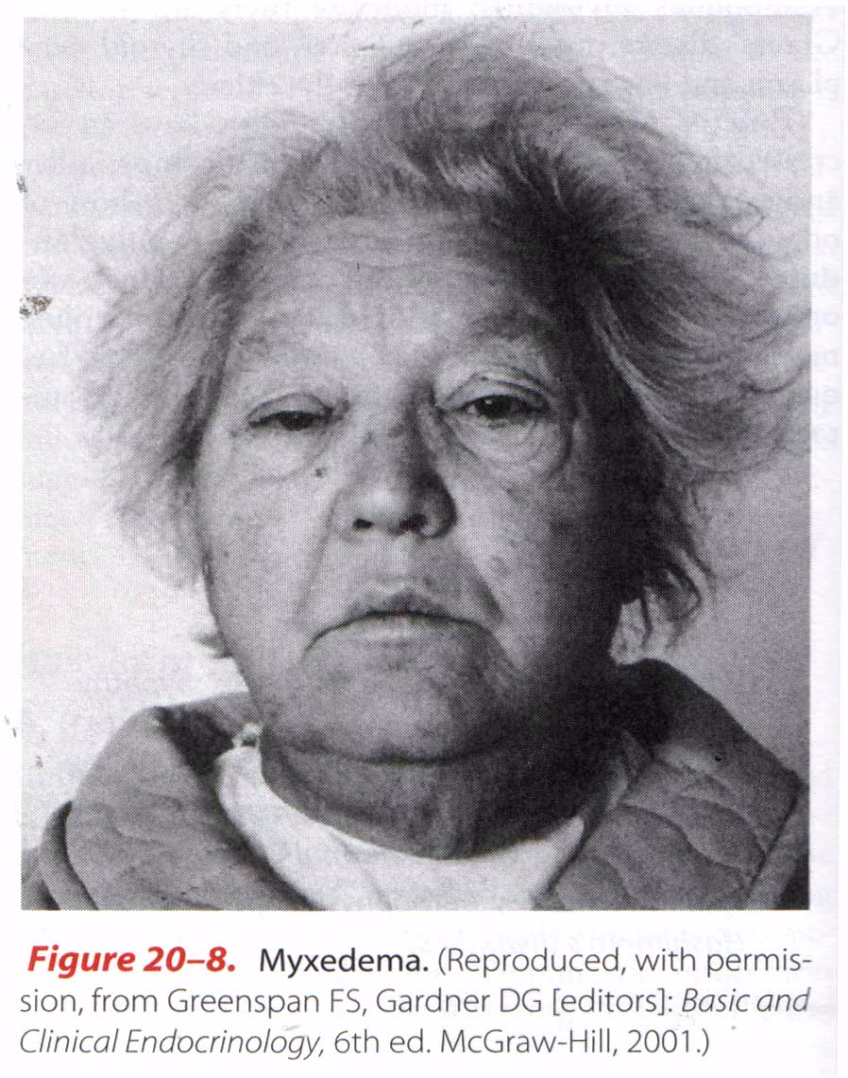 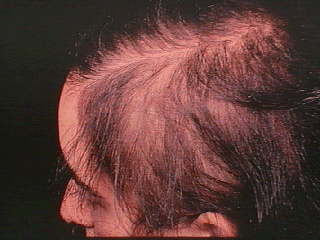 Hipotiroidi Tanısı
Semptomlar özgün değildir,
Şüphe halinde laboratuvara başvurulmalıdır,
İlk istenecek tetkik TSH’dır.
Daha sonra ise sT4 istenmelidir.
TSH/sT4/sT3
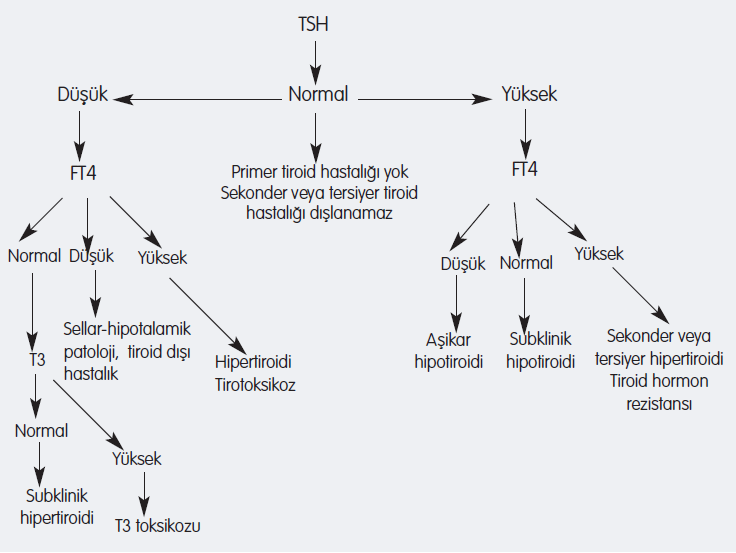 Hipotiroidi
Aşikar hipotiroidi
-TSH >4.0 mIU/mL, sT4 düşük

Subklinik hipotiroidi
-TSH >4.0 mIU/mL, sT4 Normal

Ötiroid
-TSH 0.5-4.0 mIU/mL, sT4 Normal
Aşikar Hipotiroidi Tedavisi
Hipotiroidide replasman tedavisi levotiroksin ile yapılmalıdır. (Levotiron®, Tefor®, Euthyrox®)
Levotiroksin sabah aç karnına alınmalıdır. 
İlaç günde tek seferde ezilmeden su ile alınmalıdır.
İlaç aç karnına alınmalı en erken 30 dk sonra yemek yenilmeli ve diğer ilaçlarla birlikte alınmamalıdır. İlaçlardan en az 4 saat sonra alınmalıdır.
Levotiroksin prepatları aynı dozlarda, aynı tedavi edici etkinliği göstermediği için, tedaviye aynı preparatla devam etmek önemlidir.
Takip
Levotiroksin başlanması
6-8 hafta sonra
TSH >4 IU/mL
TSH <0,5 IU/mL
TSH tekrarı
TSH 0,5- 2,5 IU/mL
Asemptomatik
Levotiroksin 
dozunu artır
12.5 - 25 g/d
Tedaviye devam
Levotiroksin 
dozunu azalt
12.5 -25 g/d
6-12 ayda bir TSH kontrolü yapılmalı
TSH Hedefi
Risk taşımayan gençlerde “0.5-2.5 mIU/L”

Kardiyovasküler riski yüksek olan kişilerde, 
65 yaş üzerinde, 
İleri osteoporozu olanlarda, 
AF varlığında “ 1-4 mIU/L ”

Gebelerde TSH: 
1. trimester “ 0.1- 2.5 mIU/L ”
2. trimester “ 0.2-3 mIU/L ”
3. trimester “ 0.3-3 mIU/L ”
Tedaviye Cevapsızlık (TSH yüksek)
TSH yüksek, sT4 yüksek: Düzensiz ilaç kullanan hastanın testten hemen önce tiroksin alması
Yetersiz levotiroksin replasmanı
Çölyak hastalığı
Levotiroksin ile birlikte kolestiramin, demir, aluminyum hidroksit, kalsiyum suplementasyonu alınması
Hızlanmış hormon metabolizması (fenitoin, karbamazepin, rifampisin)
Tabletleri kıramayıp ezmek
Levotiroksin tedavisi yapılırken 6 haftadan önce TSH ölçmek
Konjenital Hipotiroidi
Sık görülür: 1/3000-1/4000
Türkiye’de insidansı  1/2183
Erken tanı ve tedavi zeka geriliğini önler.
Tiroid hormonları sinir hücrelerinin gelişmesinde rol oynar.
Yenidoğan döneminde klinik tanı güçtür.           (< % 10)
Tedavisi ucuz, basit, kolay uygulanabilir ve etkindir.
Tarama yöntemleri yeterince duyarlı ve özgüldür.
Konjenital Hipotiroidi Bulguları
Uzamış sarılık
Ödem
Gestasyon yaşı > 40 hafta
Doğum ağırlığı > 3.5 kg
Zayıf beslenme
Hipotermi
Abdominal distansiyon
Büyük arka fontanel (>5 mm)
1. Ay
Periferal siyanoz ve  cutis marmaratus
Solunum güçlüğü
Zayıf emme
Kilo  alamama
Gaita sıklığında azalma
Aktivitesinde azalma ve letarji
İlk 3 Ay
Göbek fıtığı
Kabızlık
Kuru, kaba cilt
Büyük dil
Yaygın miksödem
Seste kalınlaşma
Tedavi
Günde tek doz Na-L tiroksin. (Levotiron®, Tefor®, Euthyrox®)
Sabah, aç karnına ağızdan verilir.
Tabletler kırılabilir, anne sütü veya birkaç mililitre su ile süspansiyon yapılarak kullanılabilir.
Başlangıç tedavisinde amaç, T4 düzeyinin 2 hafta içinde, TSH düzeyinin 1 ay içinde normalleştirilmesidir.
Tedavi dozu 10-15 μg/kg/gün T4’dür. Bu doz, genellikle T4 düzeyini 3 gün içinde, TSH düzeyini ise 2 hafta içinde normal aralığa getirir.
Takip
TSH ve sT4 tedavi başlandıktan 2 ve 4 hafta sonra, 
İlk 12 ay 1-2 ay ara ile, 
1-3 yaş arası 2-3 ay ara ile, 
Büyüme tamamlanıncaya kadar da 3-6 ay ara ile izlenmelidir.
Tarama
Yenidoğan döneminde semptom ve bulgular vakaların çoğunda çarpıcı olmadığından erken tanı güçtür.
Bu nedenle topuk kanı ile yaşamın 3-5. günlerinde konjenital hipotiroidi taraması çok önemlidir.
Gebelikte Hipotiroidi
1. trimesterde annedeki hipotiroidi fetusun psikomotor gelişimi üzerinde olumsuz rol oynar.
Bu sebeple gebelik öncesi hipotirodisi mevcut olan hastada TSH değeri 1. trimesterde TSH 2,5 mIU/L’nin altında, 2. ve 3. trimesterde 3mIU/L altında olmalıdır. 
Her kadında planlanan gebelik öncesi ya da ilk prenatal vizitte TSH bakılması tavsiye edilir. (sT3,sT4).
TSH ölçümü, infertilite araştırmasının bir parçası olmalıdır.
Gebelikte Hipotiroidi
Maternal ve fetal hipotiroidinin fetus üzerinde ciddi olumsuz etkileri vardır.

Otoimmun tiroid hastalığı olan bir anne gebeliğin erken döneminde ötiroid olsa bile gebeliğin ilerlemesi ile hipotiroid hale gelebilir. Bu nedenle periyodik olarak 4-6 haftada bir TSH takibi gerekir.
Gebelikte Hipotiroidi Riski
Ailede veya kendisinde tiroid hastalığı hikayesi 
Daha önce tiroid ameliyatı geçirmiş olmak
Tip 1 DM veya diğer otoimmun hastalıkların mevcudiyeti
Tiroid hastalığını düşündüren klinik bulguların mevcudiyeti
Otoimmun tiroidit varlığı
Anemi, kolesterol yüksekliği, hiponatremi
Baş boyun radyoterapisi almış kadınlar
İnfertilite tedavisi görmüş olan kadınlar
Daha önce düşük veya ölü doğum hikayesi olan kadınlar
Hipertiroidi
Epidemiyoloji;


Subklinik % 2.2 (USA % 0.7) (TURDEP II % 0.5)


Aşikar (klinik) %1.3(USA% 0.5)(TURDEP II% 0.4)
Hipertiroidi
Primer hipertiroidiler
-Graves
-Toksik multinodüler guatr
-Toksik adenom
-İyot fazlalığı (Jod-Basedow)
-Fonksiyonel tiroid  kanseri

Hipertiroidisiz tirotoksikozlar
-Tiroid destrüksiyonu (Subakut tiroidit, sessiz tiroidit, amiodarona bağlı tiroidit, radyasyon tiroiditi)
-Struma ovarii
-Yüksek doz T4 tedavisi
Hipertiroidi
Sekonder hipertiroidiler
-TSH salgılayan adenom
-TSH reseptör direnci
-hCG salgılayan tümörler
-Gestasyonel tirotoksikoz
Bulguları
Kilo kaybı 
Kaslarda zayıflık 
Ellerde titreme 
Uyumada zorluk 
Çarpıntı 
Saçlarda incelme ve dökülme 
Ciltte incelme ve nemlilik ve aşırı terleme 
Bağırsak hareketlerinde artma,ishal 
Sinirlilik 
Egzoftalmi 
Adet düzensizliği 
Guatr 
Sıcağa tahammül edememe 
Erkeklerde jinekomasti
Osteoporoz
Fizik Muayene
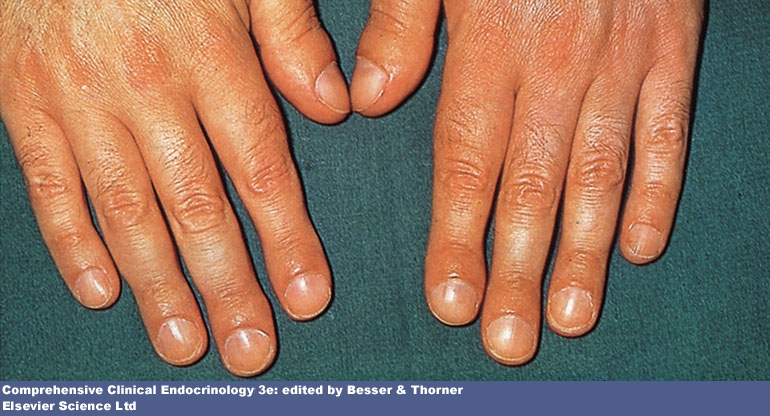 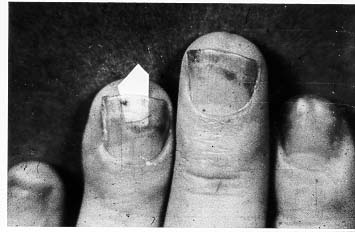 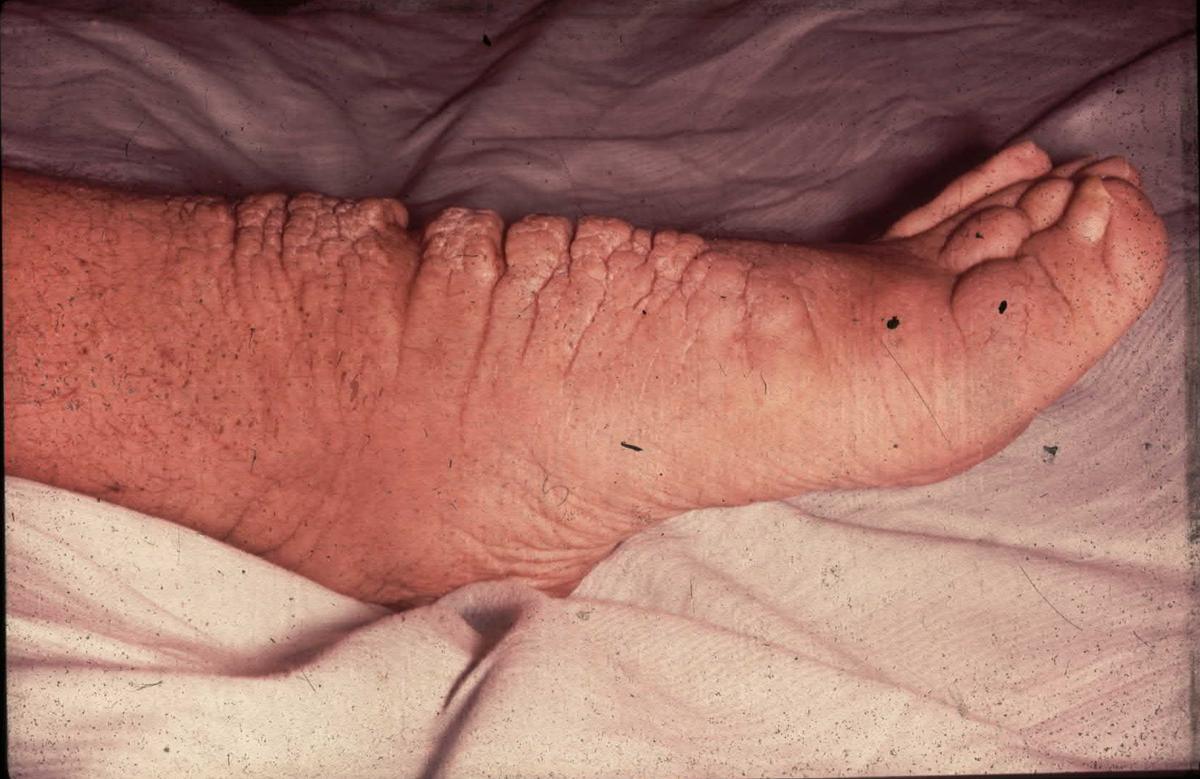 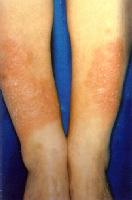 Oftalmopati
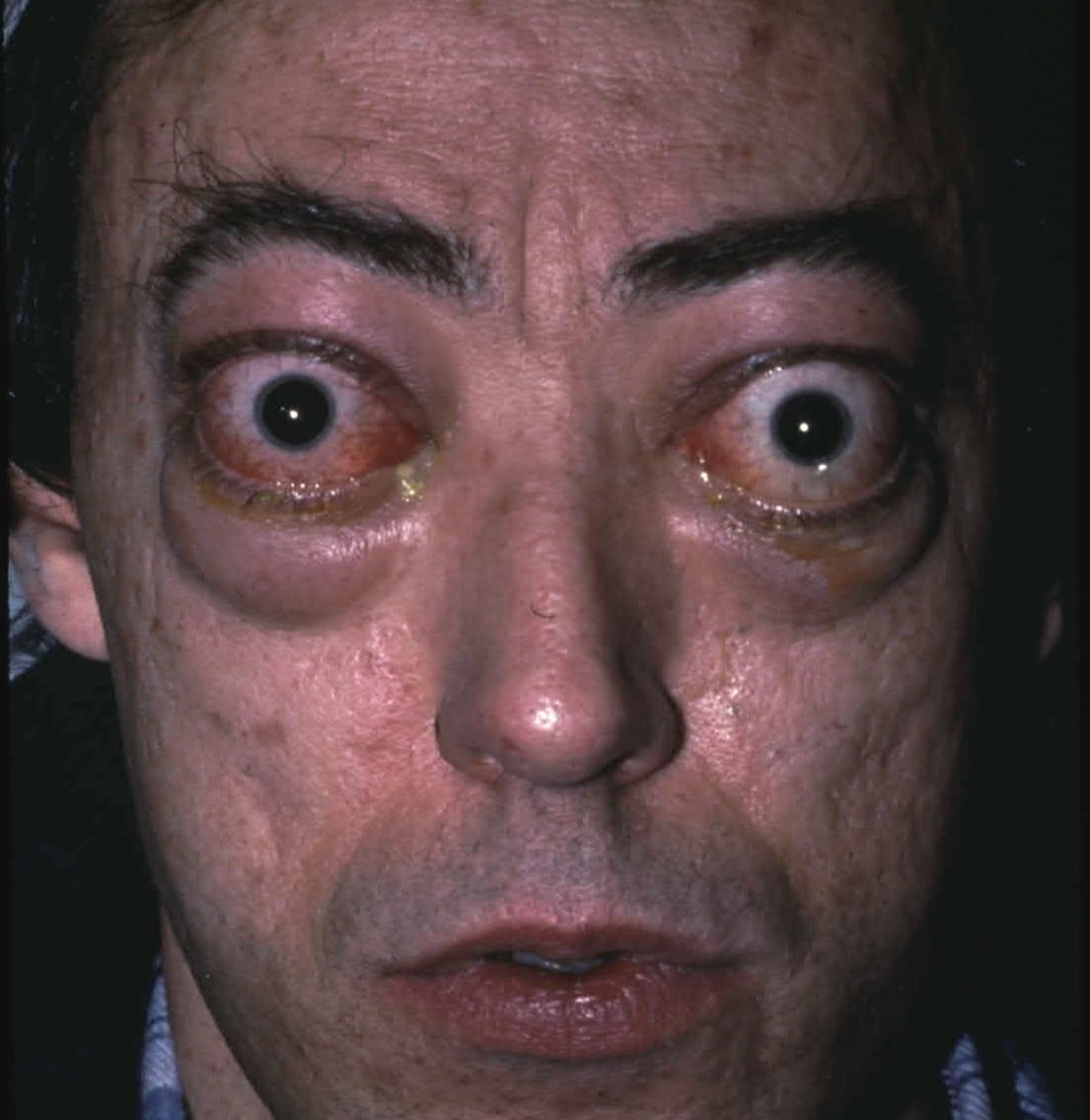 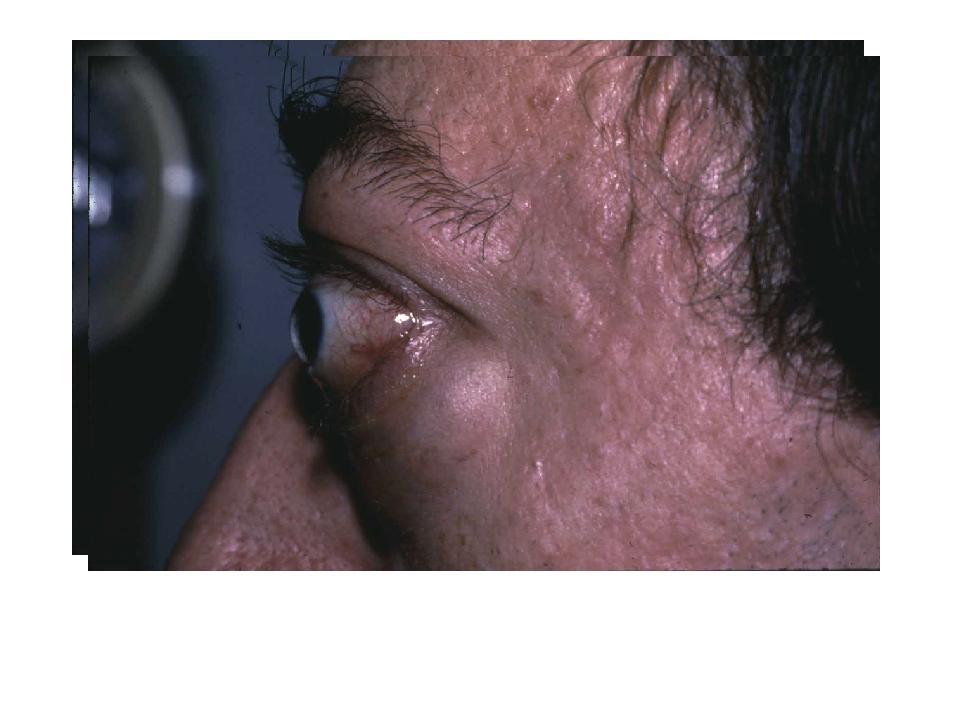 Hipertiroidi Tanısı
Semptomlar özgün değildir,
Şüphe halinde laboratuvara başvurulmalıdır,
İlk istenecek tetkik TSH’dır.
Daha sonra ise sT4 istenmelidir.
TSH/sT4/sT3
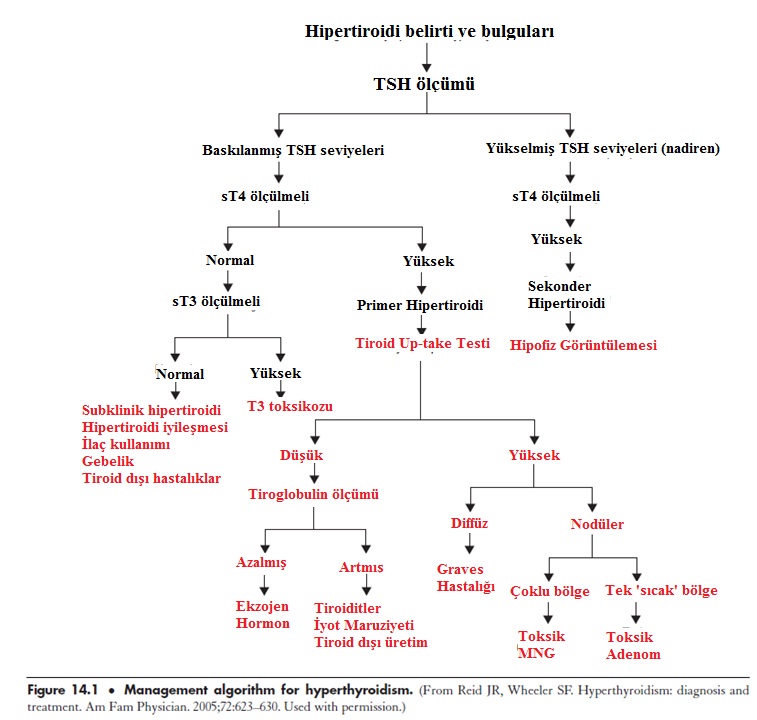 Tedavi
Asemptomatik genç hastalar tedavi edilmeden izlenebilir. 
Genç semptomatik ve/veya kardiyak riski olanlarda düşük doz antitiroid ilaç kullanılmalıdır. 
1. tercih metimazol’dur. 5-15 mg/gün 
2. tercih propiltiyourasil ‘dir. 50-150 mg/gün 
Subklinik hipertiroidinin tedavisinde beta blokerler adrenerjik hiperaktiviteyi azalttıkları için semptomatik tedavide etkindirler.
Takip
Antitiroid ilaç tedavisi sırasında takip başlangıçta 3-6 haftalık aralıklar ile, sonrasında 2 ayda bir TSH ve sT4, sT3 ile yapılmalıdır. 
En etkin, en düşük doza inilmelidir.
Antitiroid ilaç ile gelişebilecek önemli yan etkiler yakından takip edilmelidir.
Yan Etkiler
Kaşıntı, 
Deri döküntüsü, 
Artralji,
Tat alma bozukluğu

Agranülositoz, 
Toksik hepatit (PTU),
Kolestatik sarılık (MMI), 
Vaskülit
Dikkat !!
Hipertiroidi seyrinde lenfopeniye ve karaciğer enzim artışlarına rastlanabilir.
Tedavi öncesi kan sayımı ve enzimlerin bilinmesi yan etkilerin değerlendirilmesinde önemlidir. 
Mutlak nötrofil sayısı <1500/mm3 olduğunda antitiroid ilaçlar kesilmelidir.
Antitiroid ilaçlar kesildikten sonra ilk 3 ay 4-6 haftada bir, daha sonra 3-6 ayda bir tiroid hormonları (sT4 ve TSH, hipertiroidinin nüksü kuşkusu olanlarda sT3) takip edilmelidir.
Gebelikte Hipertiroidi
Tanı; düşük TSH, yüksek sT4 - sT3 düzeylerine göre konulur.
Amaç hastanın hafif hipertiroid/ötiroid durumda tutulmasıdır. 
Sık aralıklarla (4 hafta) kontrol yapılmalı, hipotiroidiye (T4’un düşmesine) izin verilmemelidir.
Sevk Endikasyonları
Çocuklukta anormal tiroid fonksiyon testleri
Ailevi tiroid hastalıkları
Klinik ile uyumlu olmayan tiroid testleri
T4 ve T3 uyumsuzluğu
TSH’nın ölçülebilir olduğu durumda, serbest T3 ve serbest T4 yüksekliği
Tiroid fonksiyonlarında tedrici değişiklikler
TEMD-2014 Önerisi
35 yaș üstü kișilerde her 5 yılda bir TSH ölçülmelidir.
Tiroid tarama testi olarak 3. veya 4. jenerasyon (ultrasensitif) TSH ölçümü yeterlidir.
TSH’nin üst sınırını 4 mIU/L olarak almak gerekir.
Gebelik planlayan kadınlarda TSH’nin üst sınırı 2,5 mIU/L olarak hedefl enmelidir.
Gebelikte sT4 ve/veya total T4 bakılmalıdır. sT4, ölçüm hatalarına açık olduğu için total T4 ölçümü tercih edilmelidir.
Tiroid hastalığı olan veya tiroid hastalığı mevcudiyetinden klinik ve laboratuvar olarak çok kuvvetle șüphe edilen hastalarda TSH, serbest T4 ve total T3 (veya serbest T3) en az bir kez bakılmalıdır.
Primer hipotiroidi takibinde TSH kullanılmalıdır.
Sekonder hipotiroidi takibinde serbest T4 ölçülmelidir. Sekonder hipotiroidide replasman yapılırken TSH ölçümleri takipte yararlı değildir.
Teşekkürler…
Kaynaklar
TİROİD HASTALIKLARI TANI VE TEDAVİ KILAVUZU;© Türkiye Endokrinoloji ve Metabolizma Derneği • 2014
Klinik Gelişim,Birinci BasamaktaTiroid Hastalıkları; Prof. Dr. Pınar KADIOĞLU
TİROİD HASTALIKLARI; PROF. DR. AHMET ÖZDOĞAN